GOVERNANCE UPDATEePAG Steering Committee Jan 2022Gareth Davies, Inés Hernando, Lenja Wiehe
Mandate, membership and update
Ad-hoc sub-group of the ePAG Steering Committee to work on governance aspects and templates that can be used across all ePAGs. The composition varies depending on the work that needs to be done and the availability and interests of ePAG leads/SC members. 

Jan-April 2021: Allison, Dalia, Johan, Simone, Astri, Marie Claude + Inés
An updated template for ePAG Terms of Reference (ToR)
An online application form for ePAG advocates
A checklist to assess compliance with ePAG ToR 


Oct-Nov 2021: Gareth Davies, Dominique Sturz + Olivia Spivack/CRANIO ERN PM and Dorothée Leroux/EYE ERN PM + Inés 
New template to include relevant sections on patient engagement in the ERN bylaws 
New ePAG ToR template to ensure consistency with the new template for ERN bylaws
New template - Agreement between ERNs and PO that have designated an ePAG advocate
New template – Supporting Partner template for individual patients and family members and patient organisations with no designated ePAG advocate in the ERN
EYE, GENTURIS and CRANIO ERN Coordinators approached EURORDIS to review their governance frameworks for patient engagement
1. Methodology
1. Analysis and comparison of ERN Eye and CRANIO existing governance rules: rights and obligations of HCP full members, associate partners and ePAG advocates. 
2. Identify innovative approaches used by ERNS to formally engage with patient organisations: 
Associate Partners  (EURACAN). The Associate Partners may be relevant societies or groups involved in education, training, patient advocacy group, research groups, scientific societies – EORTC, ESMO , ESTRO, etc., alongside Patient Organisations. 

Supporting Partners (eUROGEN).  According to the European Commission’s document on terminology issued on 20 June 2018, “it is proposed to use the term Supporting Partner as a generic term to define healthcare providers, medical societies, and any other entity or individual experts which, without having a commercial relation with the ERNs and their Full Members or Affiliated Partners, or with the European Commission, contribute in different ways to the work of the networks”.  
eUROGEN grants this status to HCPs, medical societies, and any other entity or individual experts and  individual patients and family members with specific expertise who are willing to contribute to the activities of the network. Such individuals are not represented by a patient organisation and therefore are not considered as ePAG advocates.  
3. Develop new templates with the objective of better integrating the rules for patient engagement within the ERN governance framework -  4 templates
What do we want to achieve with this new approach?
#1. Establish 2 levels of patient engagement in the ERNs (Associate Partners and Supporting Partners).

#2. Formalise the relationship between the ERN and the patient organisations.

#3. Establish clear requirements for patient organisations, rights and obligations and include them in the ERN bylaws  for greater transparency and clarity.
#1- Two levels of patient engagement in the ERNs
1. Legally registered and operates in Europe (48 countries), representing patients and families living with a rare disease that belong to the scope of the ERN. This registration requirement can be waived in exceptional cases. 
2. Has a governing board made up of a majority patients or of family members of patients. This requirement can be waived in exceptional cases.
3.Is financially independent, particularly from the pharmaceutical industry (max. 50% of funding from several companies).
4. Holds non-profit status.
5. Has proven activities such as patient support and/or advocacy activities and/or research.
May be may be invited to collaborate with the ERN and the ePAG on specific tasks and projects
Patient Organisations that do not have a representative in the ePAG. They may be willing to collaborate on specific tasks (e.g. respond to surveys), help to disseminate information about the ERN, be kept informed on the development of the ERN activities…
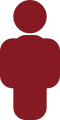 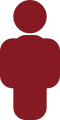 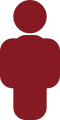 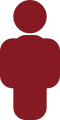 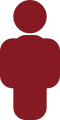 Supporting partners
Associate Partners
#1- Two levels of patient engagement in the ERNs  (cont’)
Associate Partners
Application process is very similar process to the existing one, but looking also at the requirements of the PO (greater involvement of ERN project managers – see slide 9)
Ends with signature of Associate Partner agreement between the ERN and the Patient organisation
Supporting partners
PO, individual, SM-based group will contact the ERN project management team to express their interest in engaging as a Supporting partner. 
The ERN project management team will request a motivation letter and the CV of the contact person who will act as a liaison with the Network, the individual patient or family member or the social media-based support group. 
The application will be considered by an Evaluation Committee composed by a clinical lead, an ePAG representative and the ERN Project Manager who will approve the collaboration with the Supporting Partner or submit an advice to the ERN Board when approval in unclear.
#2 - Formalise the relationship between the ERN and the patient organisations
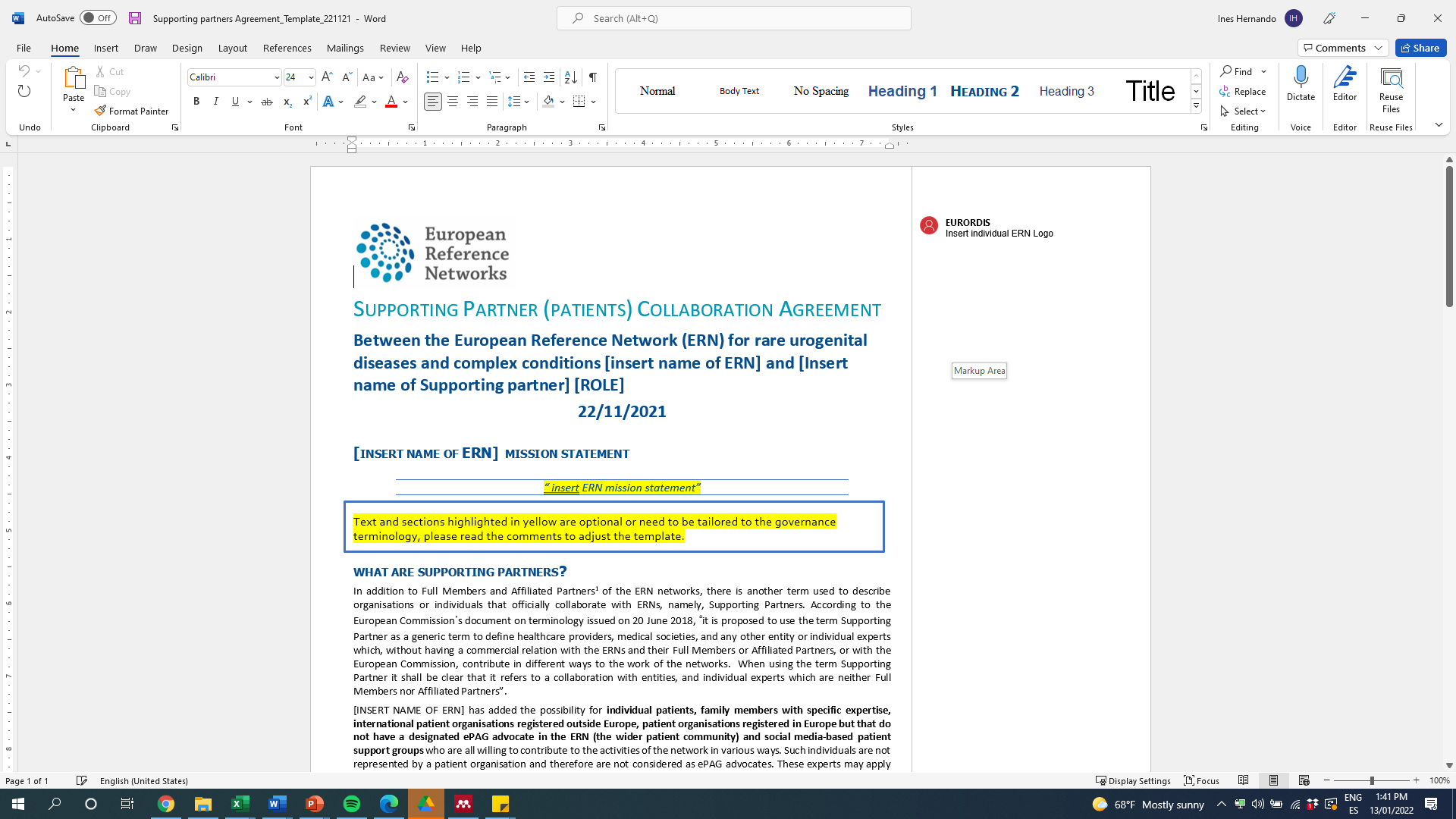 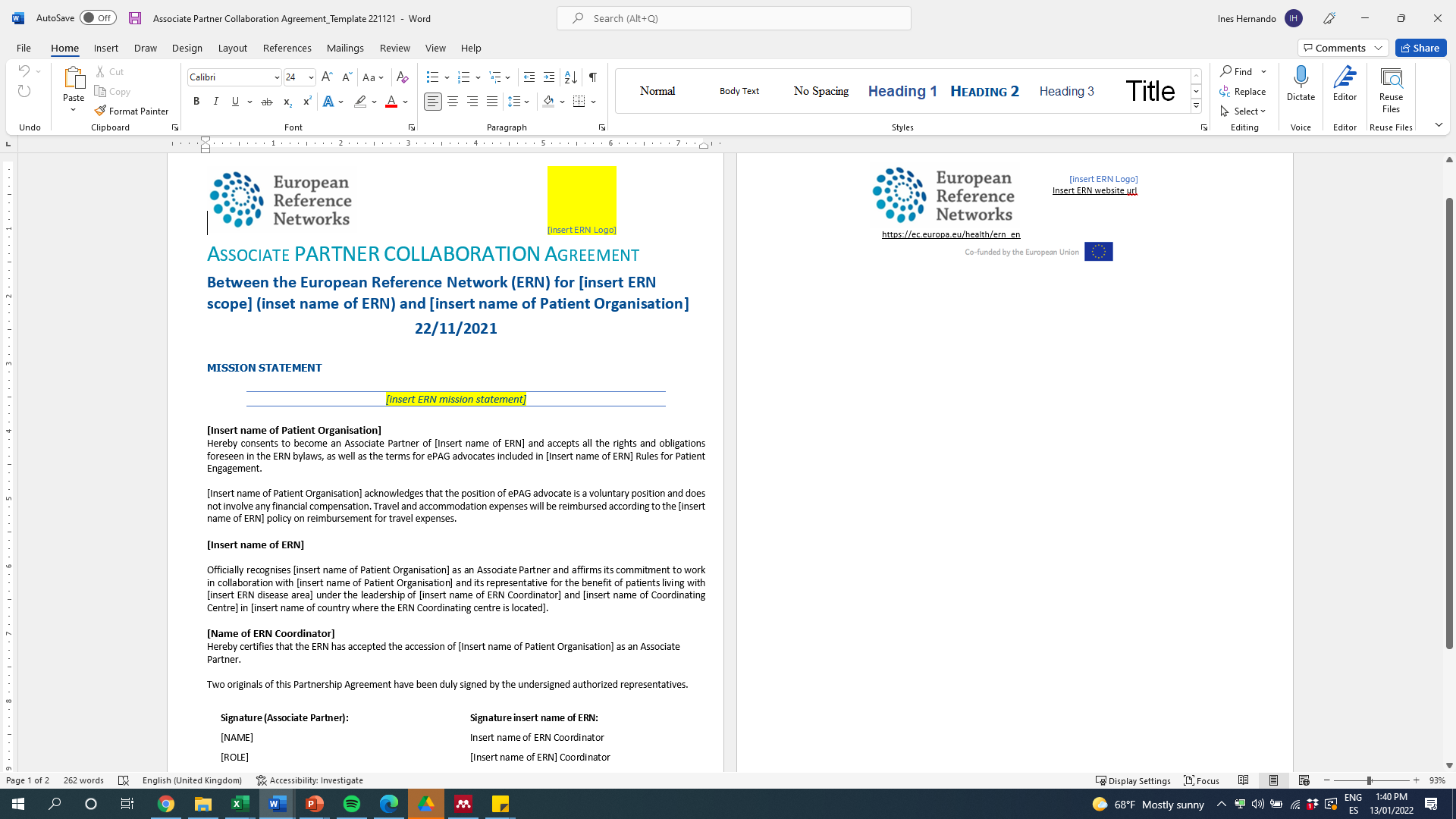 #2 Establish clear requirements, rights and obligations for PO
ePAG advocates skills and experience
Benefits
Responsibilities application process….)
Levels of engagement
Requirements for Associate and Supporting partners
Rights and obligations of  Associate Partners (PO)
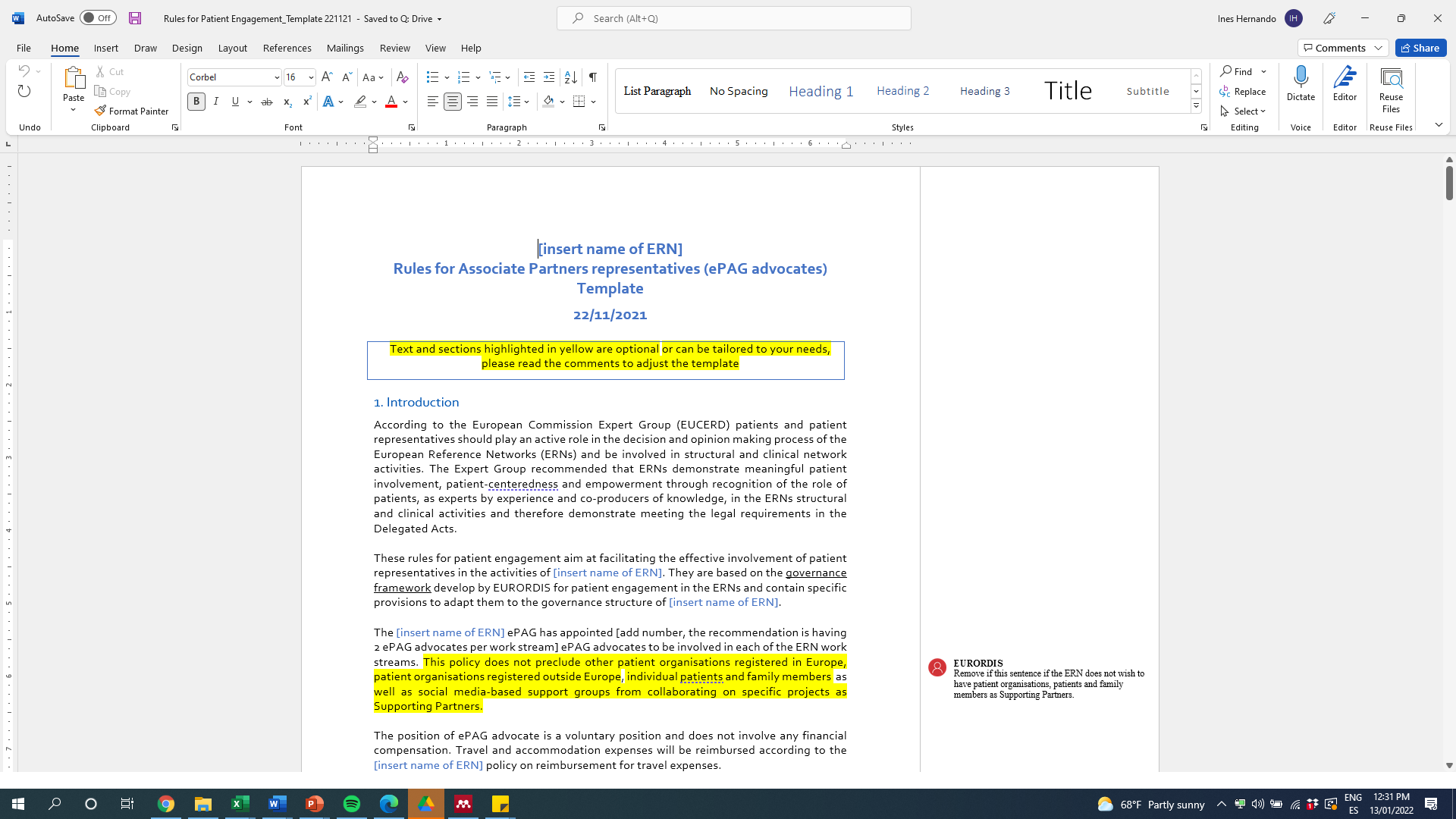 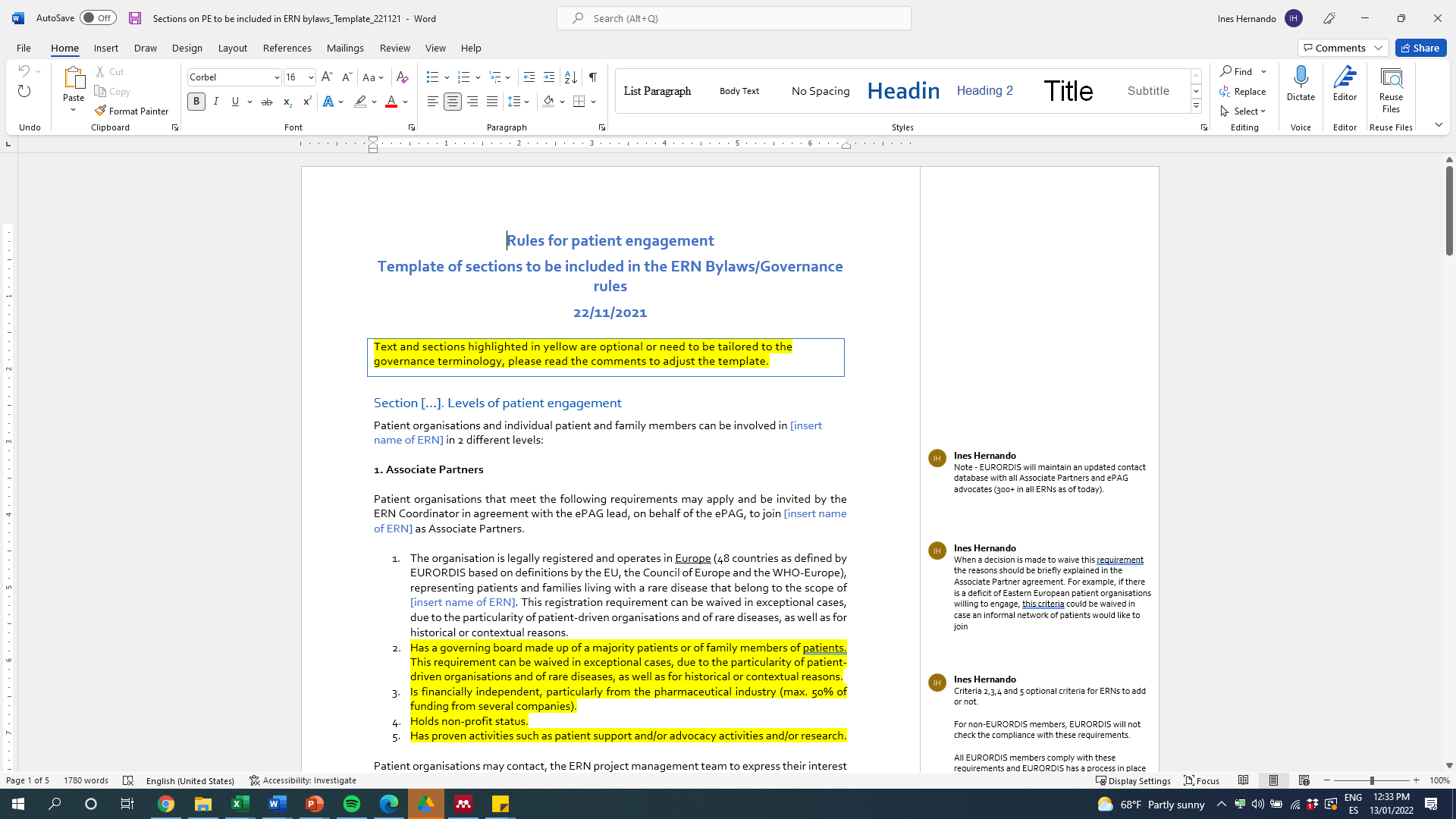 Note: the ERN  Bylaws as well as the Rules for Associate Partners representatives will be sent with the application package
Associate Partners representatives (ePAG advocates) Application Process
Applicant
Patient organization  signs agreement  and sends it back to PM team
Submits application form
Applicant provides additional info to PM team and ePAG leads
Initiates Application
Including all accompanying documents
EURORDIS
Adds name to EURORDIS contact database
Notifies applicant of rejection
Receives application and sends to ERN PM team and ePAG leads
End of the process
End of the process
Approval is through agreement in the ePAG and in consultation with ERN Coordinator
ePAG Leads
Yes
Reviews the skills & experience of candidate with all ePAG advocates
All OK?
Informs EURORDIS of the decision and grounds for rejection
All OK?
Requests additional info from applicant
Missing info
Yes
No
No
ERN PM Team
Yes
Notifies applicant and sends Associate Partnership Bilateral Agreement to PO
Adds ePAG advocate name to ERN website and notifies EURORDIS
All OK?
Informs EURORDIS of the decision and grounds for rejection
Requests additional info from applicant
Checks whether the Patient Organization meets the requirements foreseen in the ERN bylaws/ToRs
All OK?
Missing info
Yes
No
No
Q&A